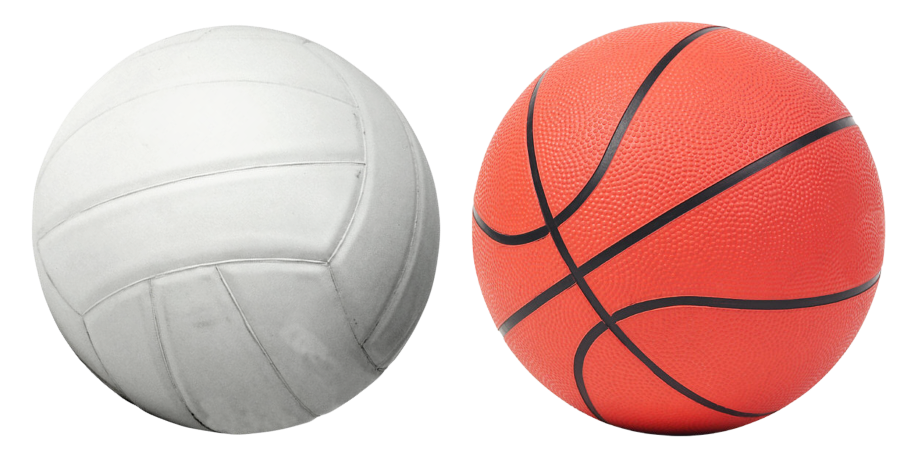 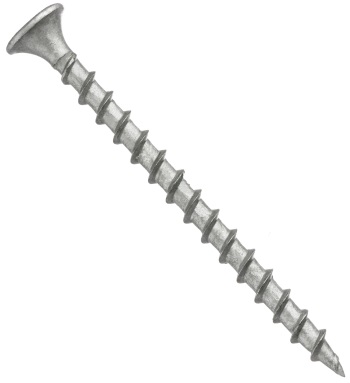 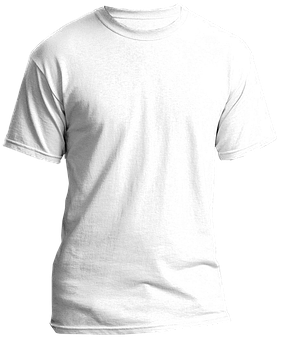 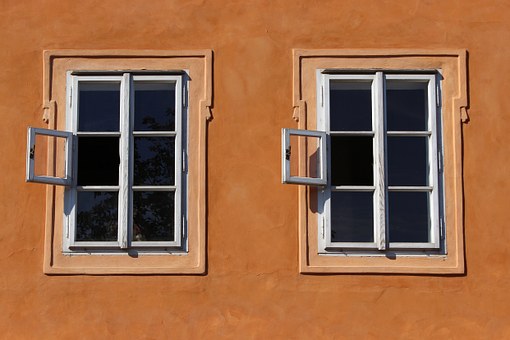 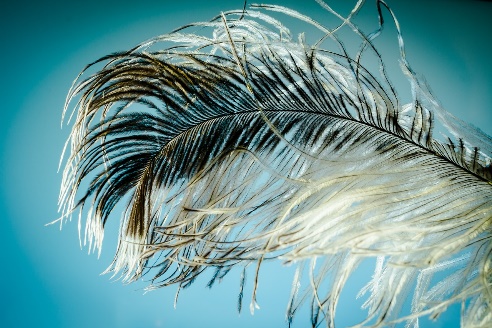 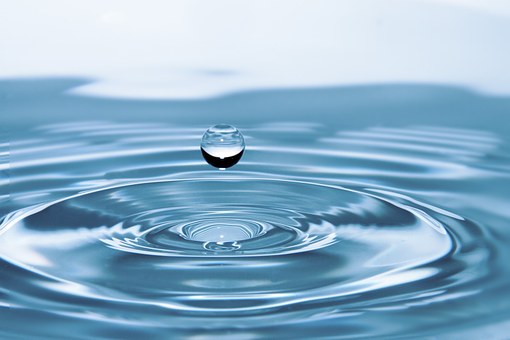 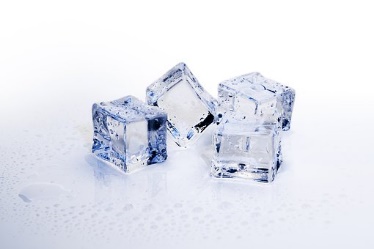 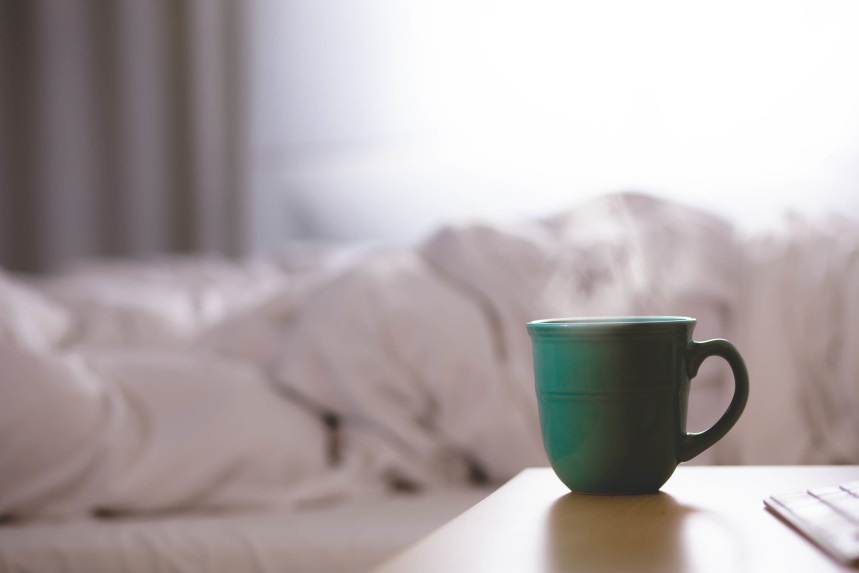 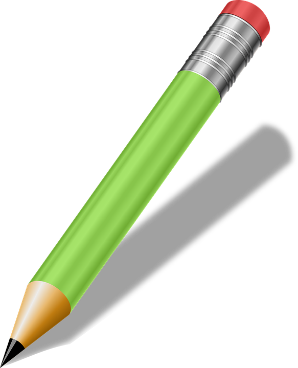 Gjennomsiktig
Rund
Lett
Lang
Hard
Bøyelig
Myk
Glatt
Vanntett
Kort
Varm
Tung
Lang
Ruglete
Spiss
Blank
Bløt
Smal